WELCOME
ABOUT
01/03/2027
MEETING
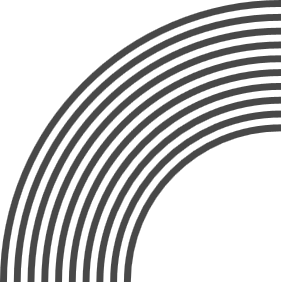 SPRING BUSINESS
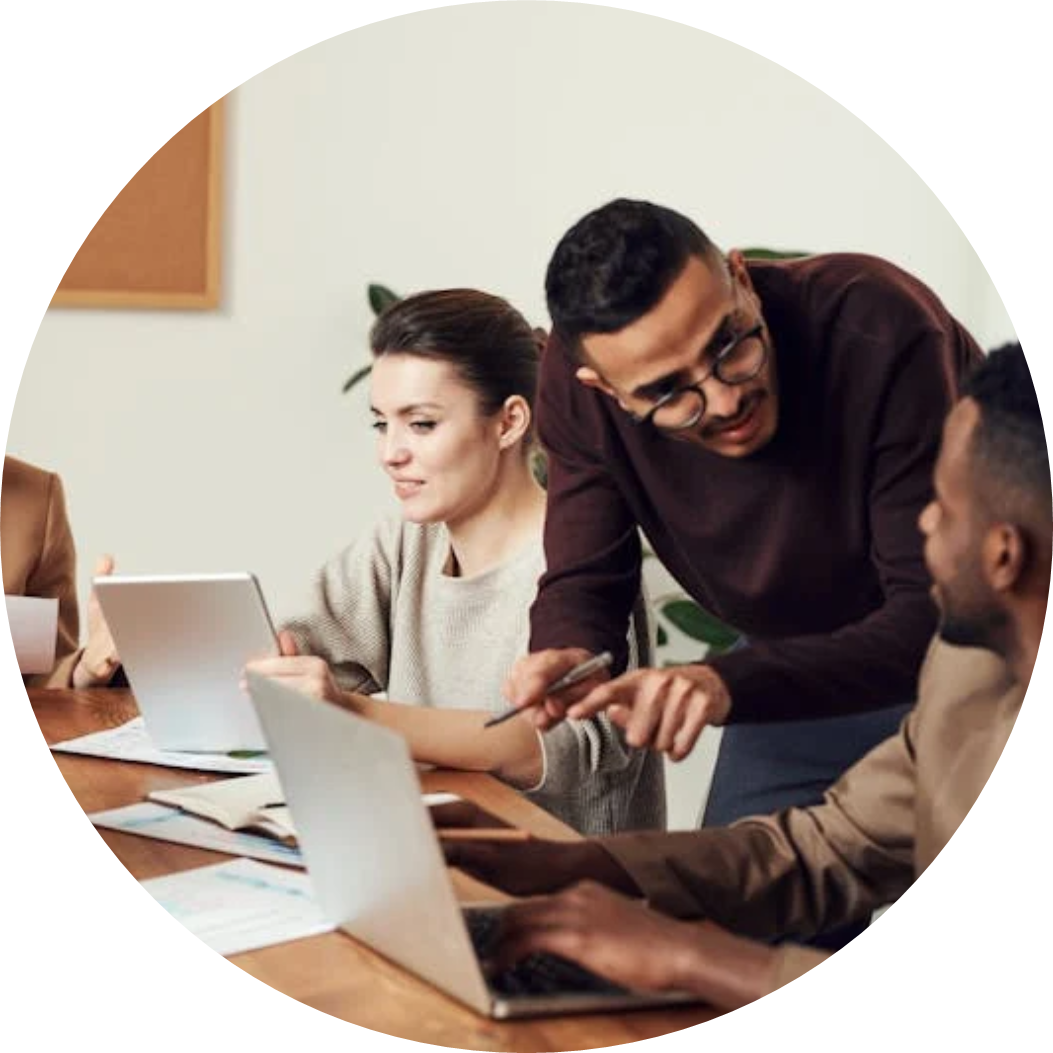 MEETING
A WARM WELCOME TO EACH OF YOU TO OUR SPRING BUSINESS MEETING. IT'S A PLEASURE TO HAVE SUCH A DISTINGUISHED GATHERING OF COLLEAGUES, PARTNERS, AND STAKEHOLDERS JOINING US TODAY. AS WE EMBARK ON THIS JOURNEY TOGETHER, WE ARE FILLED WITH ANTICIPATION AND EXCITEMENT FOR THE DISCUSSIONS AND INSIGHTS THAT LIE AHEAD.
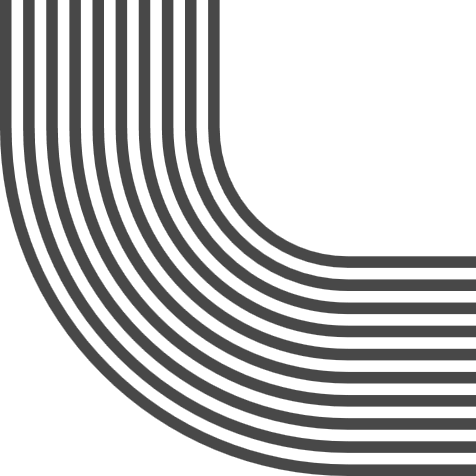 01.
03.
02.
04.
WELCOME
ABOUT
01/03/2027
MEETING
TABLE OF CONTENTS
IntROduction
project schedule
ELABORATE ON WHAT YOU WANT TO DISCUSS.
ELABORATE ON WHAT YOU WANT TO DISCUSS.
Company Overview
status report
ELABORATE ON WHAT YOU WANT TO DISCUSS.
ELABORATE ON WHAT YOU WANT TO DISCUSS.
01.
WELCOME
ABOUT
01/03/2027
MEETING
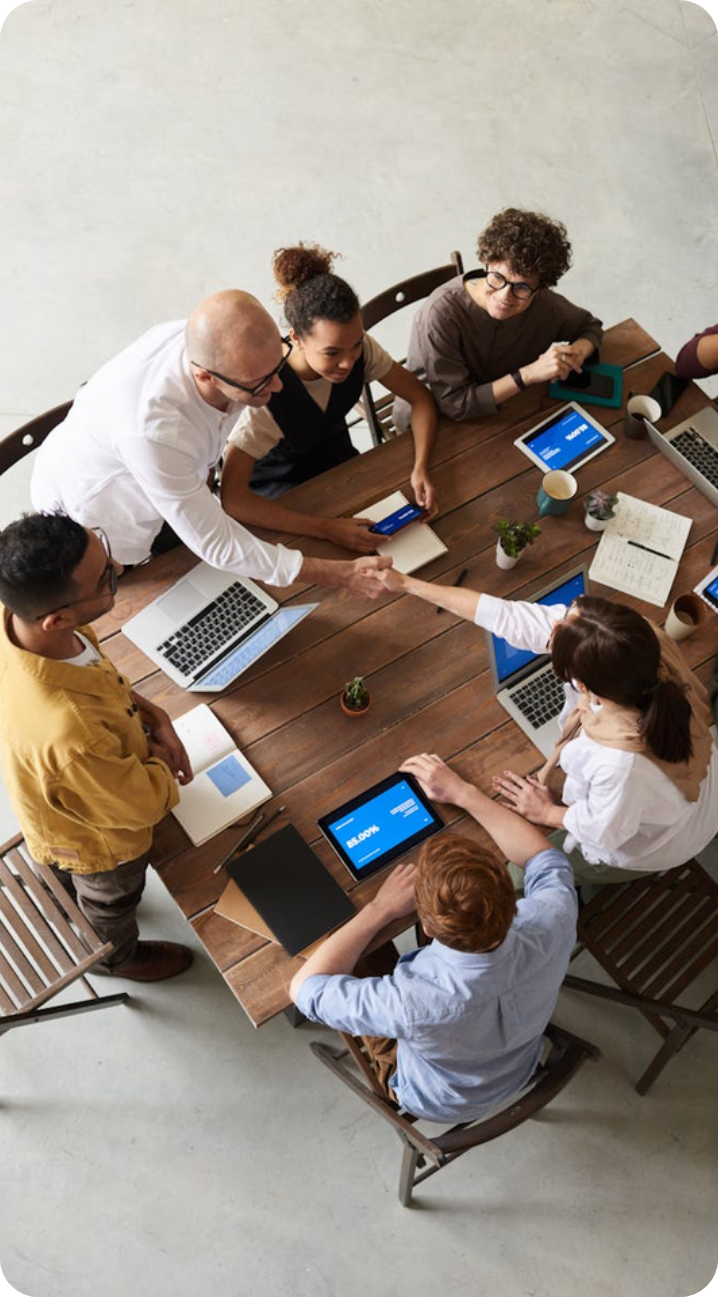 Introduction
THIS SPRING SEASON SYMBOLIZES NEW BEGINNINGS, GROWTH, AND VITALITY. IT'S A TIME OF REJUVENATION AND TRANSFORMATION, WHERE WE SOW THE SEEDS OF INNOVATION AND HARVEST THE FRUITS OF OUR LABOR. SIMILARLY, OUR GATHERING TODAY MARKS A SIGNIFICANT MILESTONE IN OUR JOURNEY TOWARDS EXCELLENCE AND SUCCESS.

WE GATHER HERE NOT JUST AS INDIVIDUALS, BUT AS A COLLECTIVE FORCE UNITED BY A COMMON PURPOSE - TO DRIVE OUR ORGANIZATION FORWARD AND ACHIEVE GREATER HEIGHTS OF PROSPERITY. TOGETHER, WE HAVE WEATHERED CHALLENGES, CELEBRATED VICTORIES, AND LEARNED INVALUABLE LESSONS ALONG THE WAY. NOW, AS WE STAND AT THE CUSP OF NEW OPPORTUNITIES, IT IS OUR SHARED COMMITMENT AND COLLABORATION THAT WILL PROPEL US TOWARDS OUR COLLECTIVE VISION.
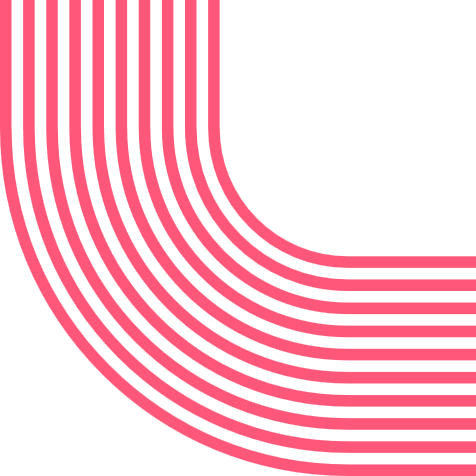 WELCOME
ABOUT
01/03/2027
MEETING
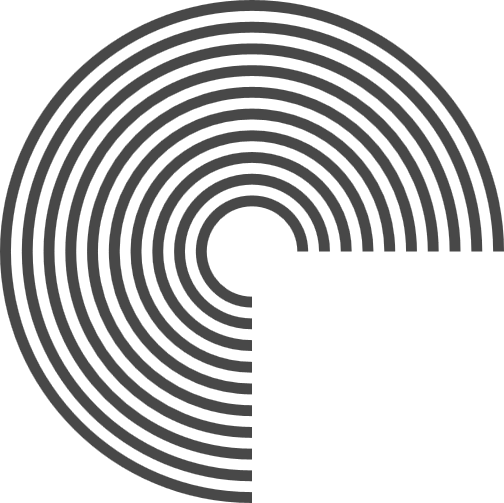 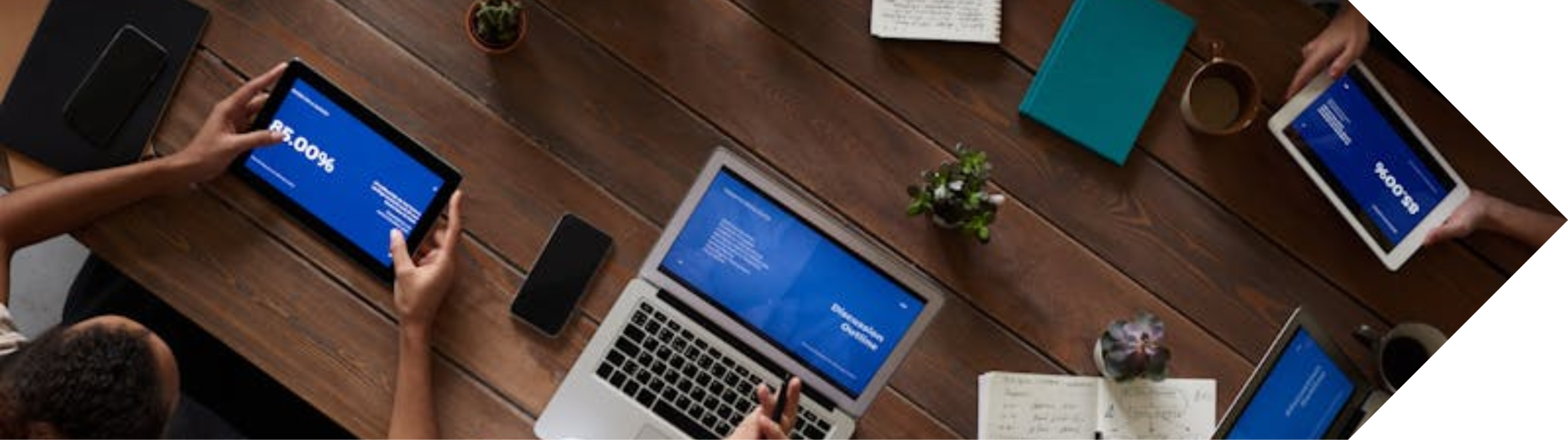 Welcome To Presentation
I'M RAIN, AND I'LL BE SHARING WITH YOU MY BEAUTIFUL IDEAS. FOLLOW ME AT @REALLYGREATSITE TO LEARN MORE.
WELCOME
ABOUT
01/03/2027
MEETING
meeting objective
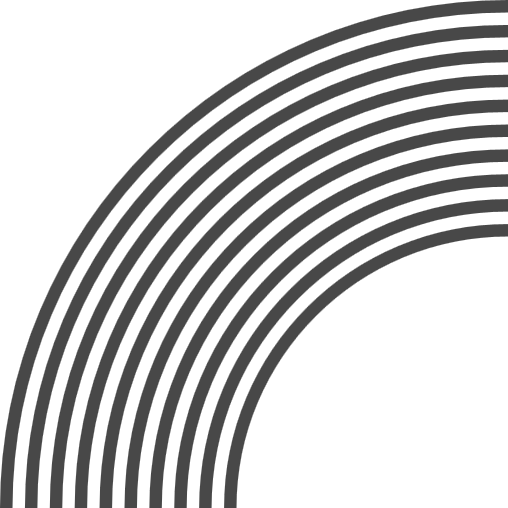 Strategize for Growth and Innovation
Evaluate Performance and Progress
ELABORATE ON WHAT YOU WANT TO DISCUSS.
ELABORATE ON WHAT YOU WANT TO DISCUSS.
WELCOME
ABOUT
01/03/2027
MEETING
Project schedule
TASK1
09:00
11:00
14:00
16:00
18:00
20:00
TASK1
TASK2
TASK3
WELCOME
ABOUT
01/03/2027
MEETING
Our Projects
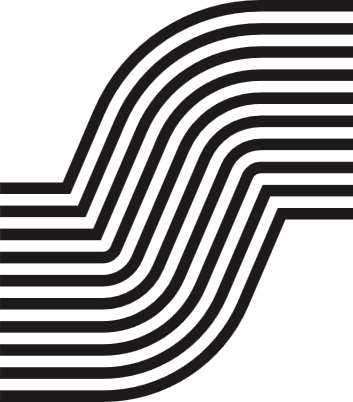 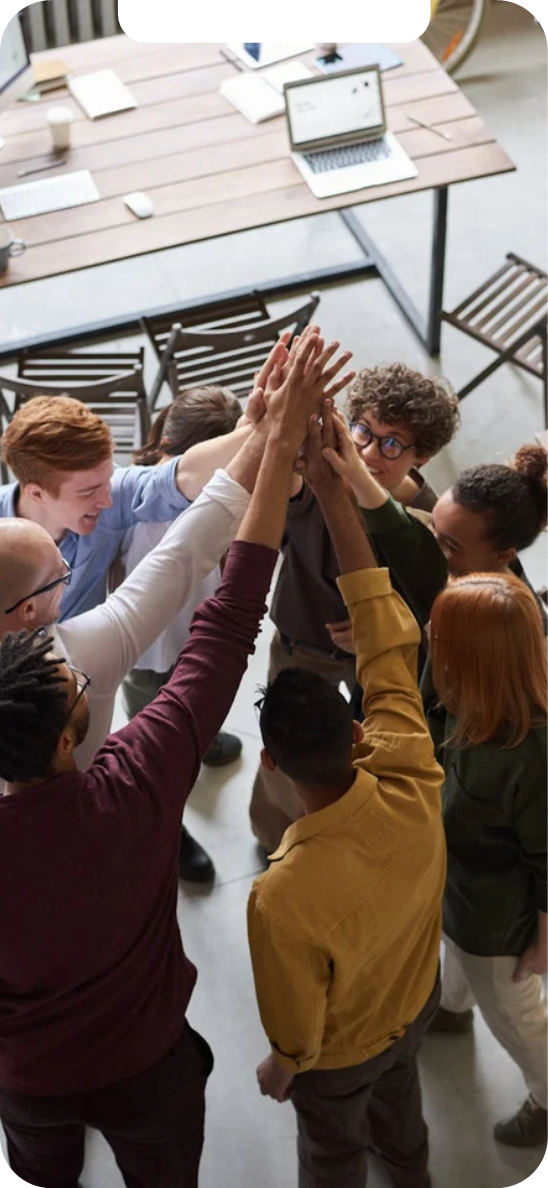 AT OUR CORE, WE ARE DRIVEN BY A PASSION FOR CREATING INNOVATIVE SOLUTIONS AND BRINGING IDEAS TO LIFE. OUR PROJECTS ARE A REFLECTION OF OUR COMMITMENT TO EXCELLENCE, CREATIVITY, AND COLLABORATION. EACH ENDEAVOR IS CAREFULLY CRAFTED WITH ATTENTION TO DETAIL AND A FOCUS ON DELIVERING RESULTS THAT EXCEED EXPECTATIONS.

FROM CONCEPT DEVELOPMENT TO IMPLEMENTATION, OUR TEAM WORKS TIRELESSLY TO ENSURE THAT EVERY PROJECT IS A SUCCESS. WE EMBRACE CHALLENGES AS OPPORTUNITIES FOR GROWTH AND VIEW SETBACKS AS STEPPING STONES TO FURTHER SUCCESS. OUR DIVERSE RANGE OF PROJECTS SPANS VARIOUS INDUSTRIES AND SECTORS, SHOWCASING OUR VERSATILITY AND ADAPTABILITY.
WHETHER IT'S A SMALL-SCALE INITIATIVE OR A LARGE-SCALE ENDEAVOR, WE APPROACH EACH PROJECT WITH THE SAME LEVEL OF DEDICATION AND ENTHUSIASM. OUR TRACK RECORD SPEAKS FOR ITSELF, WITH A PORTFOLIO OF SUCCESSFUL PROJECTS THAT HAVE MADE A POSITIVE IMPACT ON OUR CLIENTS AND THE COMMUNITIES WE SERVE.
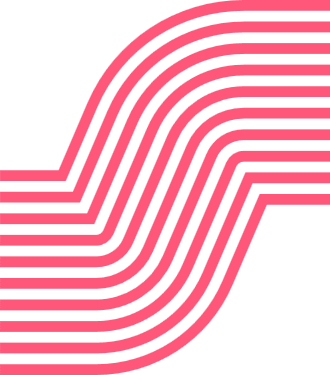 WELCOME
ABOUT
01/03/2027
MEETING
Projects TIMELINE
DEFINE PROJECT OBJECTIVES, SCOPE, AND DELIVERABLES.
DEFINE PROJECT OBJECTIVES, SCOPE, AND DELIVERABLES.
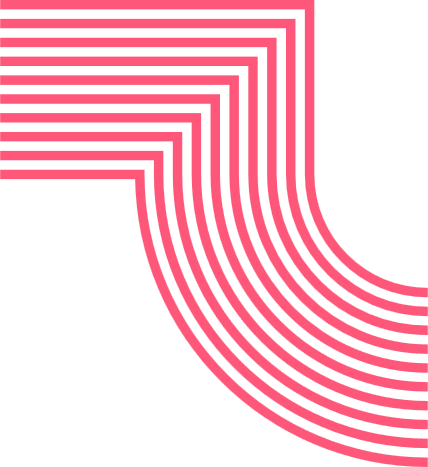 Execution Phase (June - August)
Planning Phase (April - May)
Project Initiation (March - April)
DEFINE PROJECT OBJECTIVES, SCOPE, AND DELIVERABLES.
WELCOME
ABOUT
01/03/2027
MEETING
PROJECT IMAGE
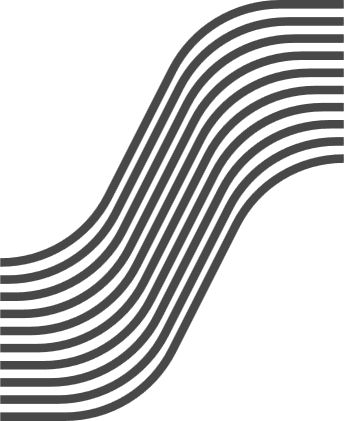 WHAT CAN YOU SAY ABOUT YOUR PROJECTS? SHARE IT HERE!
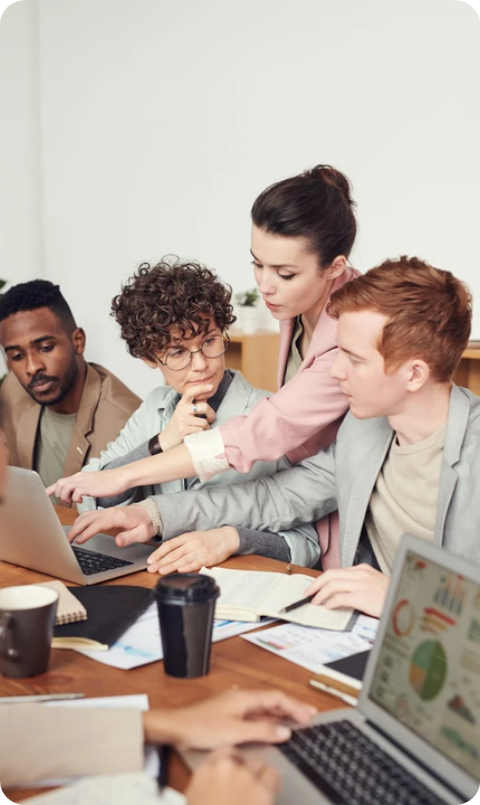 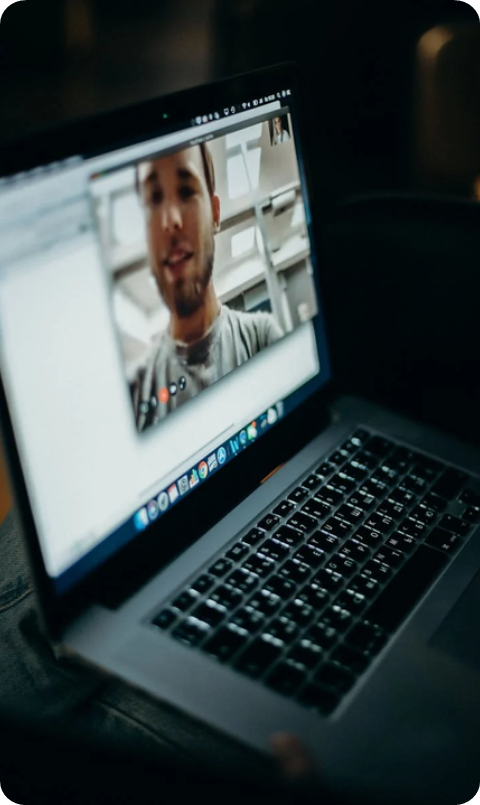 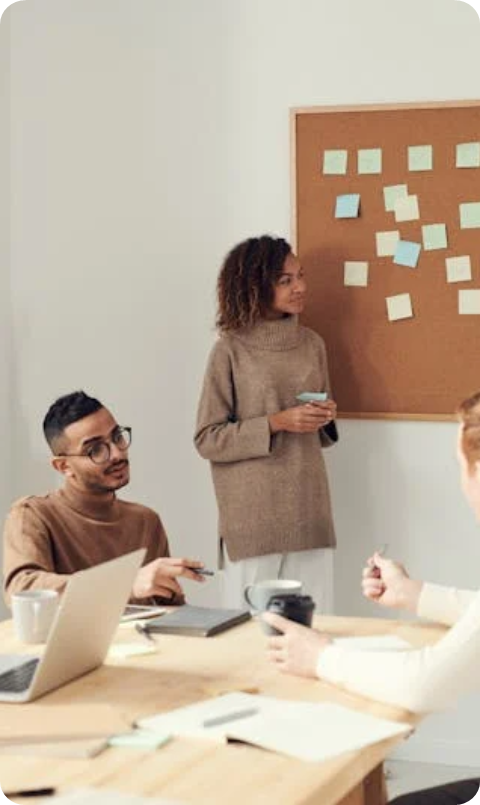 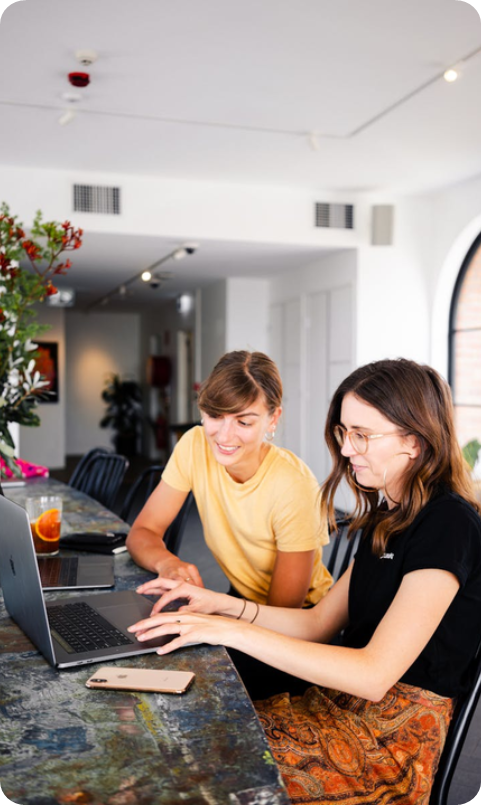 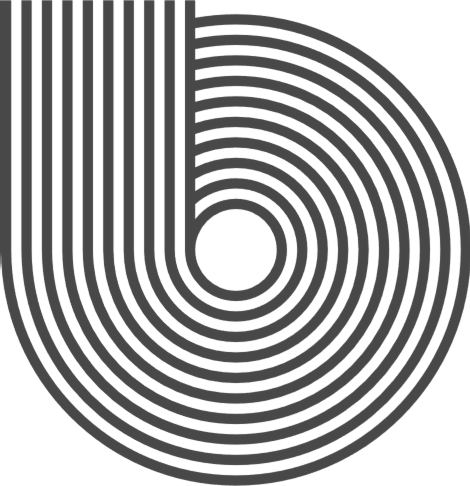 WELCOME
ABOUT
01/03/2027
MEETING
SALE  FORCAST
40%
30%
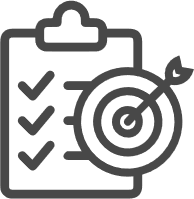 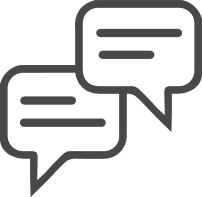 MARKET ANALYSIS
SALES CHANNELS
20%
60%
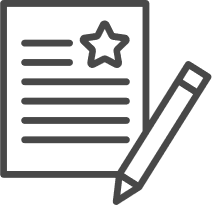 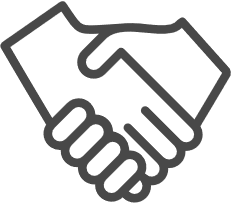 PRODUCT ANALYSIS
SALES GOALS
02.
WELCOME
ABOUT
01/03/2027
MEETING
Company Overview
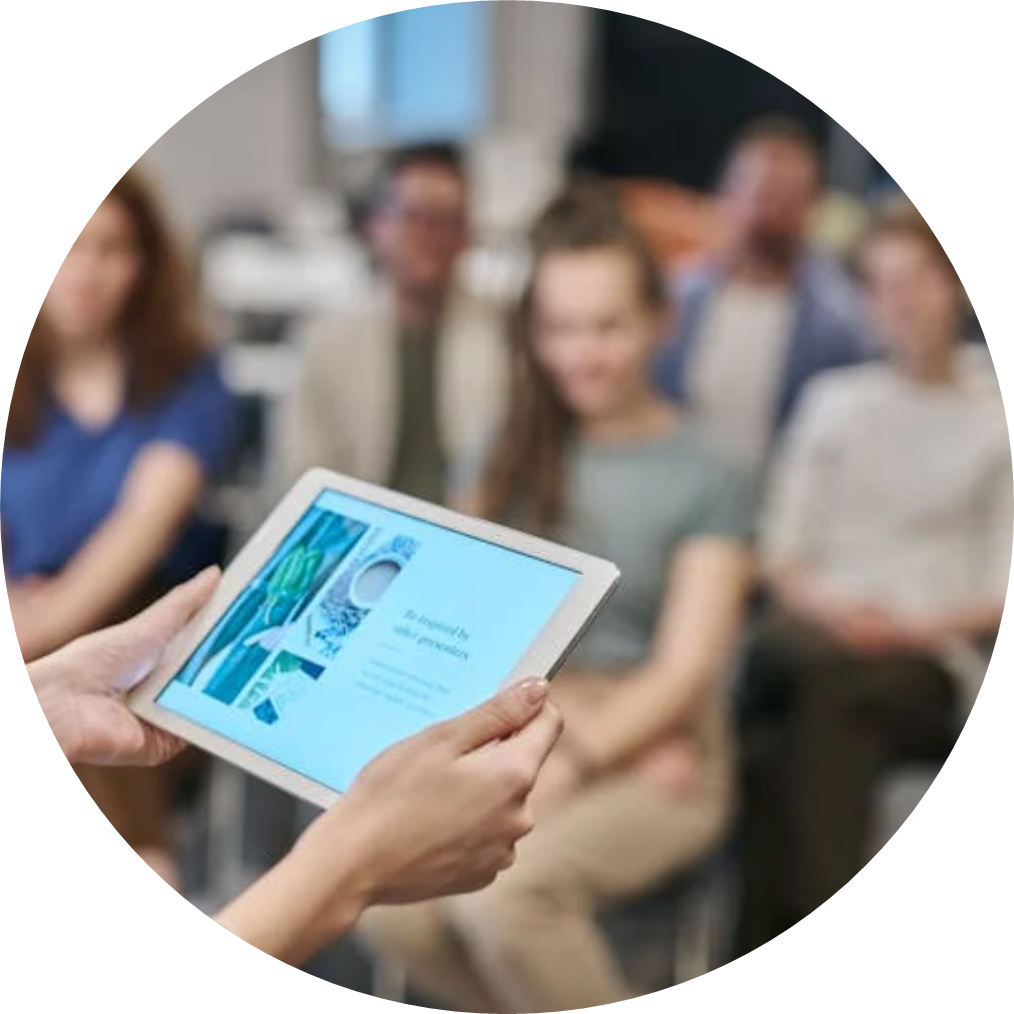 [Company Name] is a dynamic and innovative [industry/sector] company dedicated to [brief description of core activities/products/services]. Founded in [year], we have emerged as a leader in the [industry/sector] landscape, driven by our commitment to excellence, innovation, and customer satisfaction.
Mission Statement: Our mission at [Company Name] is to [mission statement - succinctly express the company's purpose and goals].
WELCOME
ABOUT
01/03/2027
MEETING
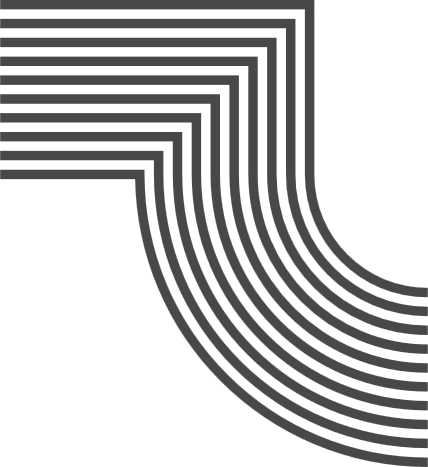 rAID summary
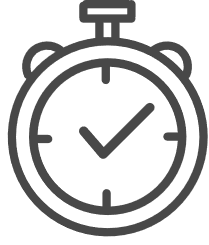 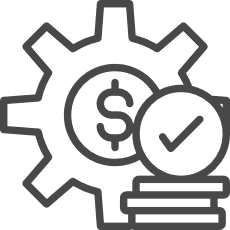 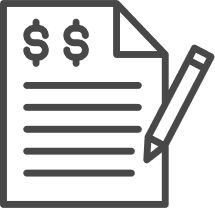 RISK
DEPENDENTS
ASSUMPTION
ELABORATE ON WHAT YOU WANT TO DISCUSS.
ELABORATE ON WHAT YOU WANT TO DISCUSS.
ELABORATE ON WHAT YOU WANT TO DISCUSS.
WELCOME
ABOUT
01/03/2027
MEETING
map
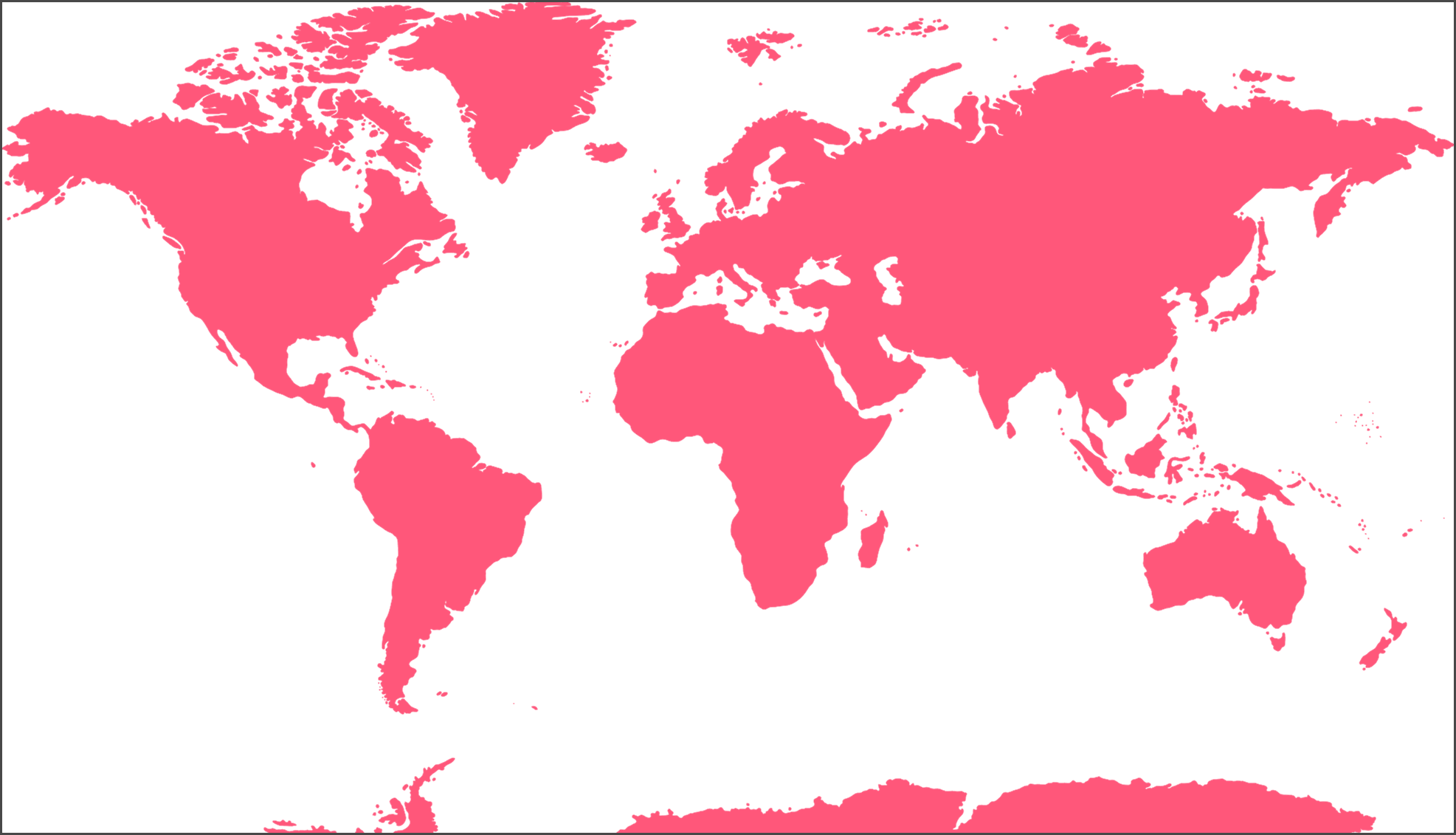 [Company Name] is headquartered in [City, State/Country], strategically situated in [brief description of the location's significance, such as proximity to major markets, transportation hubs, etc.]. Our centralized location enables us to efficiently serve our customers and partners across [geographical region] and beyond.
WELCOME
ABOUT
01/03/2027
MEETING
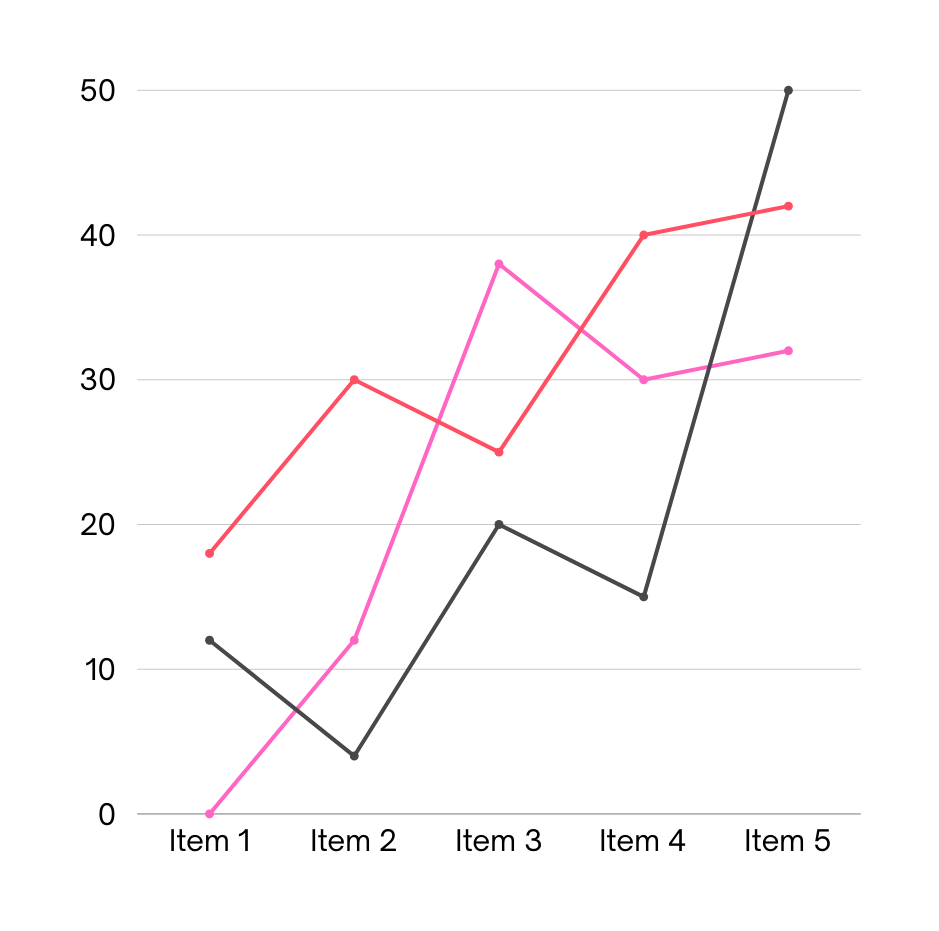 kpi dashbroad
Revenue GrowthA
Metric: Year-over-Year Revenue Growth Rate
Target: 10% increase
Visual: Line chart showing revenue growth trend over time
Profitability
Metric: Gross Profit Margin
Target: 20%
Visual: Bar chart comparing actual gross profit margin to target
WELCOME
ABOUT
01/03/2027
MEETING
THANK YOU!
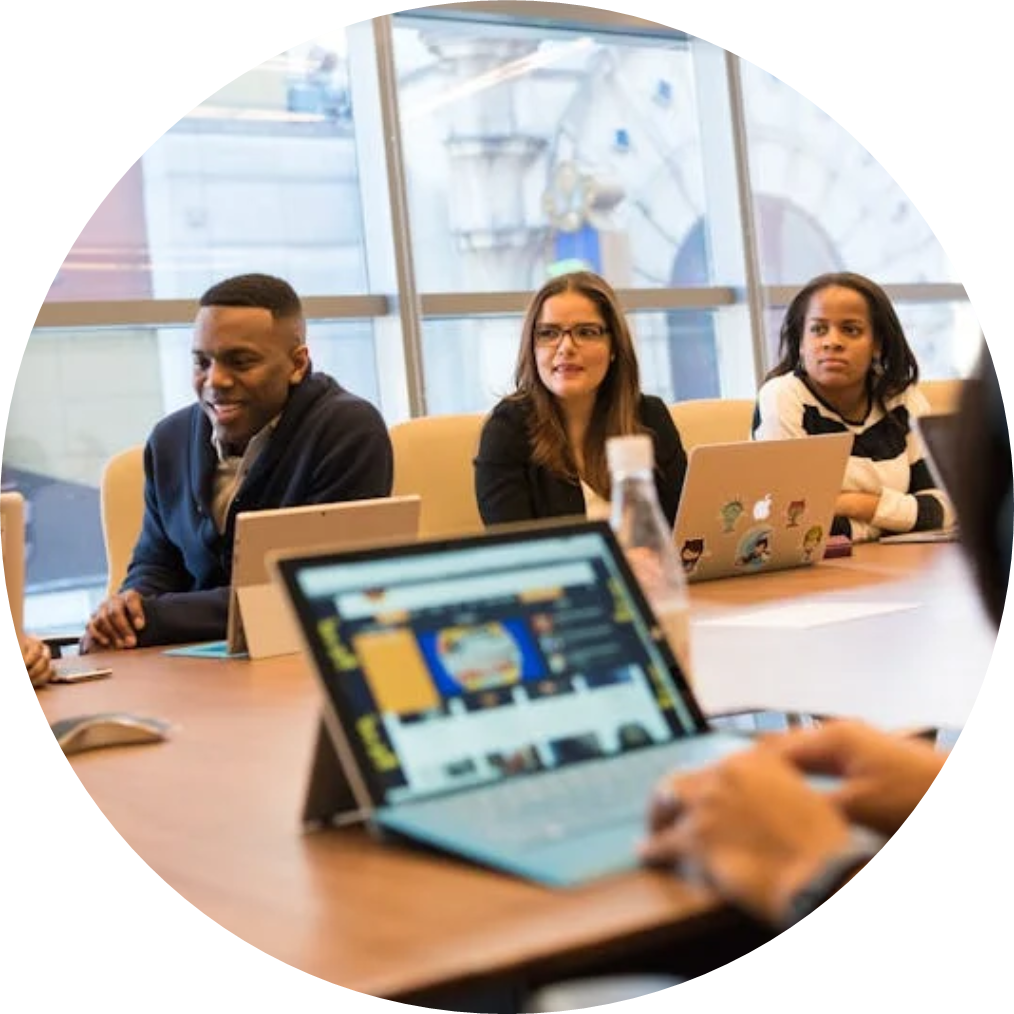 Thank you for your time, attention, and valuable contributions throughout this presentation. Your presence and engagement have been instrumental in making this meeting a success. As we conclude, we extend our heartfelt gratitude to each of you for your support and collaboration.
[Your Name]
[Your Position]
[Your Contact Information]
[Your Company/Organization]
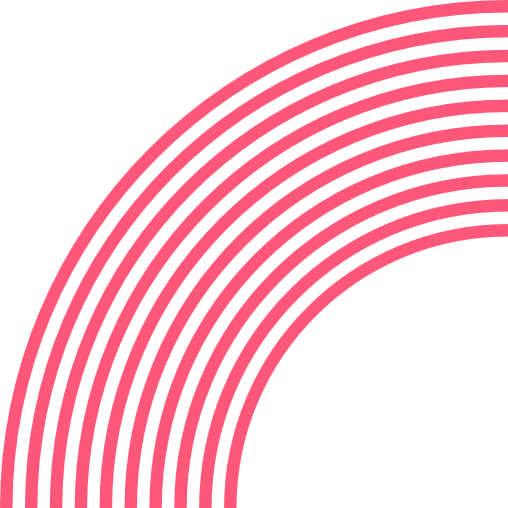 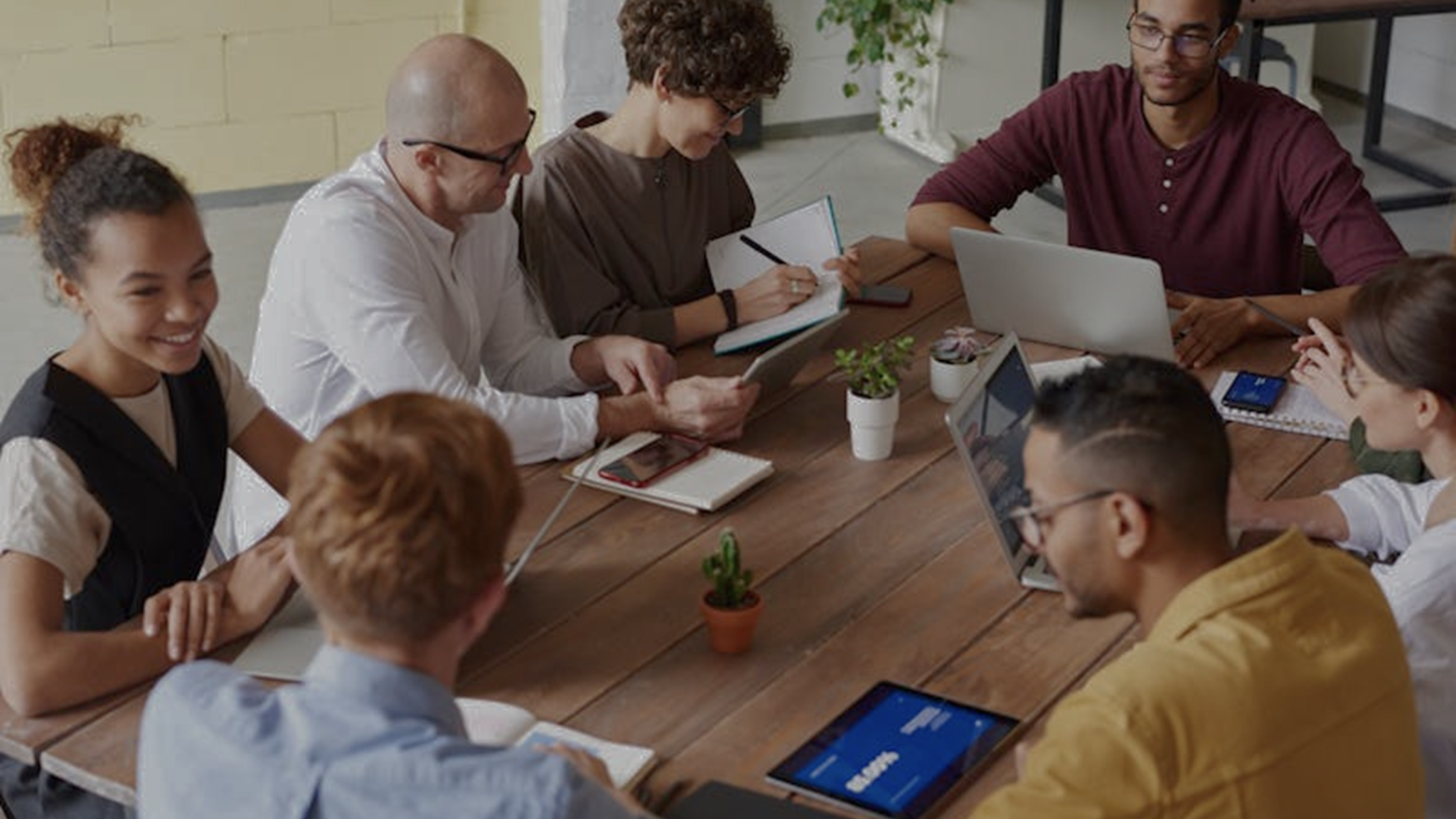 A picture is worth a thousand words
WELCOME
ABOUT
01/03/2027
MEETING
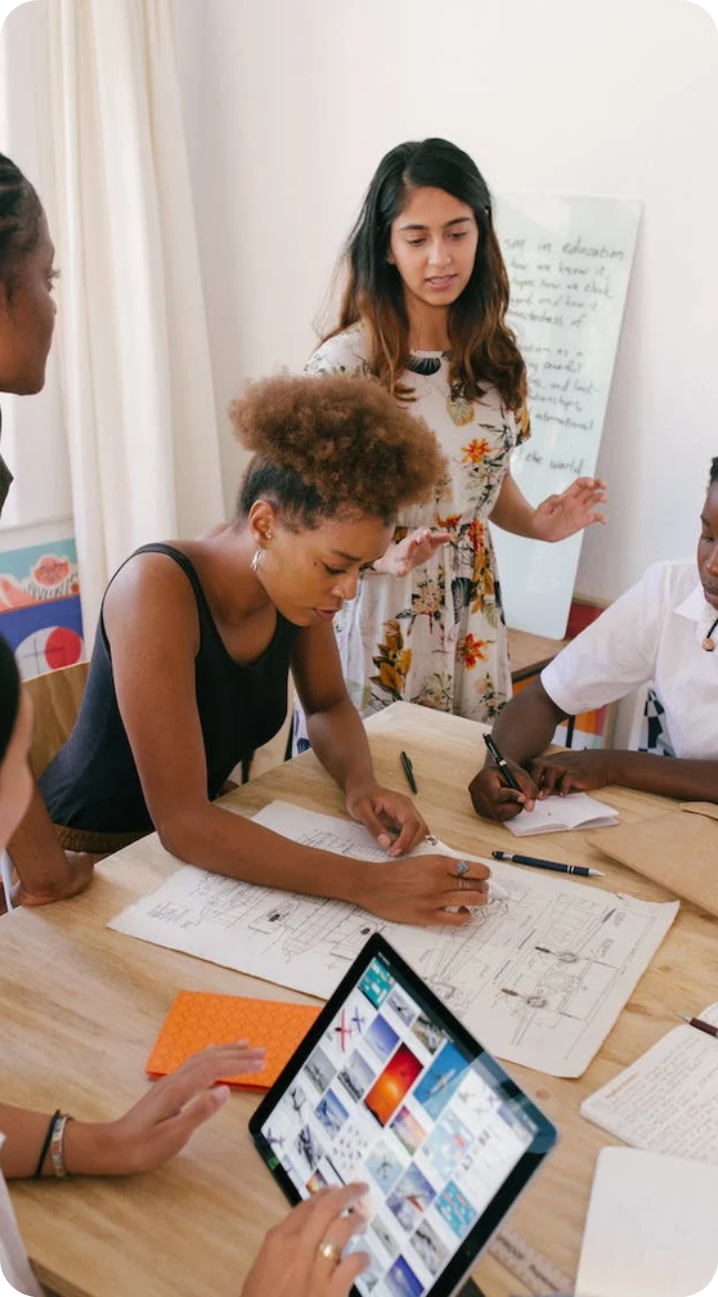 Write an original statement or inspiring quote
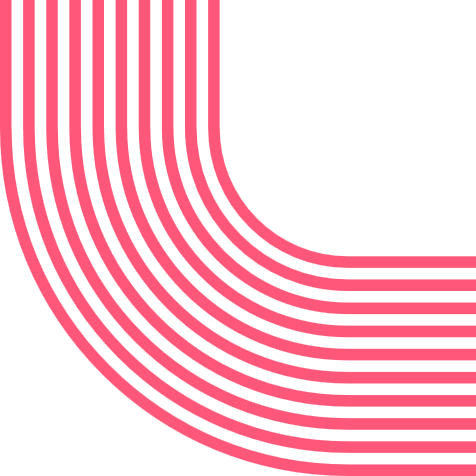 — INCLUDE A CREDIT, CITATION, OR SUPPORTING MESSAGE
WELCOME
ABOUT
01/03/2027
MEETING
Contact Us
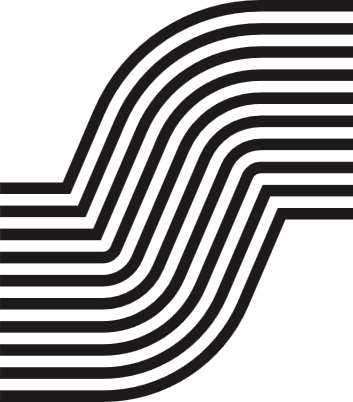 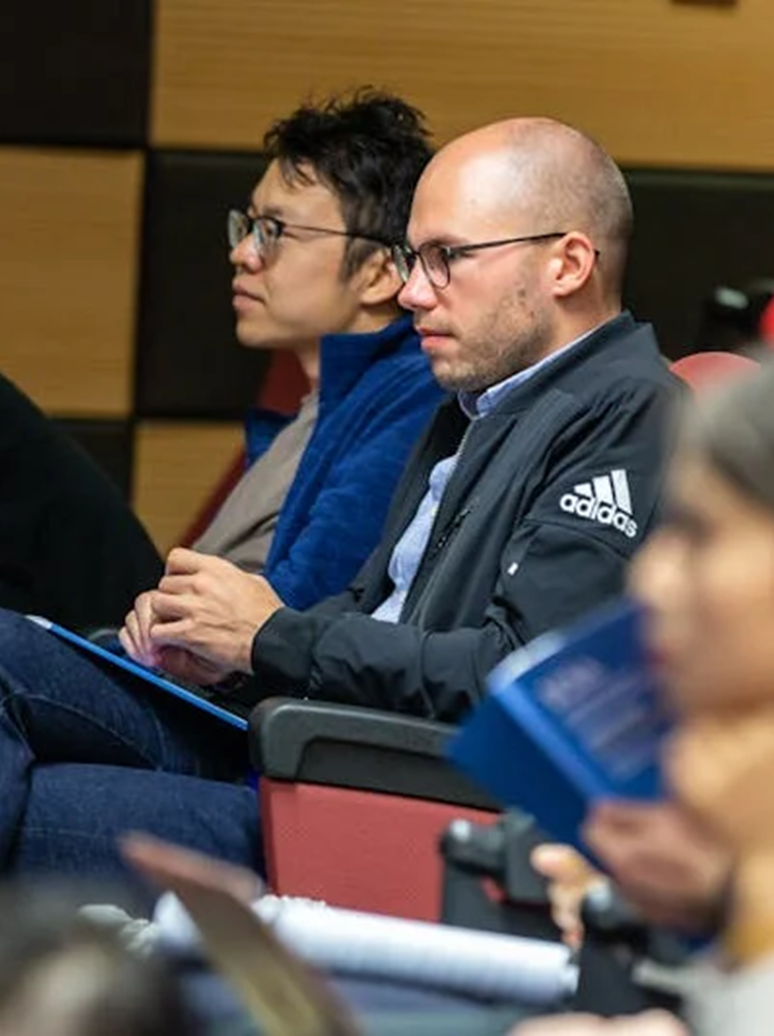 123 ANYWHERE ST., ANY CITY,ST 12345
123-456-7890
HELLO@REALLYGREATSITE.COM
@REALLYGREATSITE
REALLYGREATSITE.COM
WELCOME
ABOUT
01/03/2027
MEETING
Resource 
Page
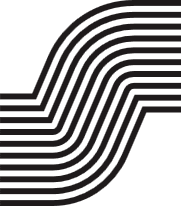 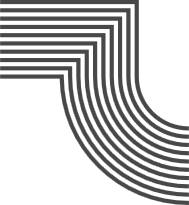 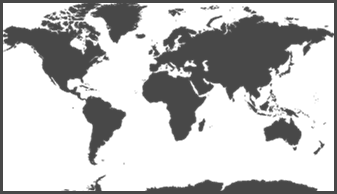 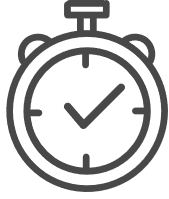 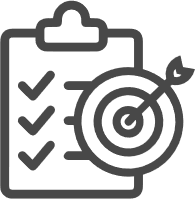 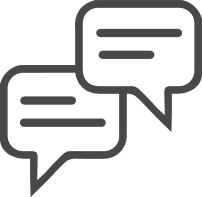 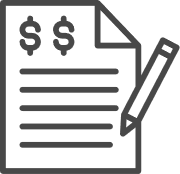 THIS PRESENTATION TEMPLATE USES THE FOLLOWING FREE FONTS:
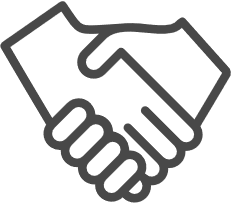 USE THESE DESIGN RESOURCES IN YOUR CANVA PRESENTATION.





YOU CAN FIND THESE FONTS ONLINE TOO. HAPPY DESIGNING! 
DON'T FORGET TO DELETE THIS PAGE BEFORE PRESENTING.
TITLES: BEBAS NENUE
HEADERS: MONTSERRAT
BODY COPY: MONTSERRAT
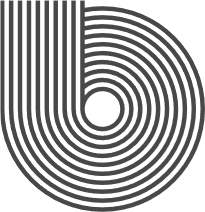 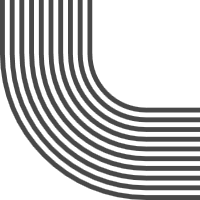 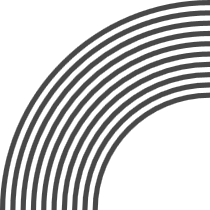 WELCOME
ABOUT
01/03/2027
MEETING
CREDITS
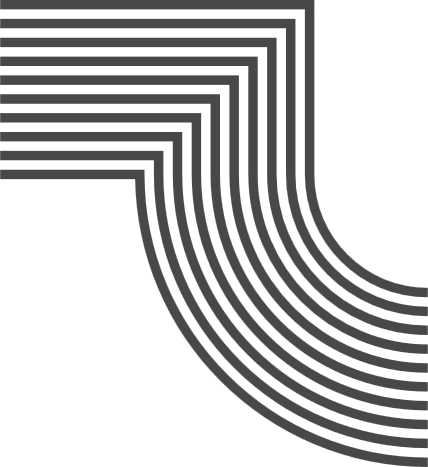 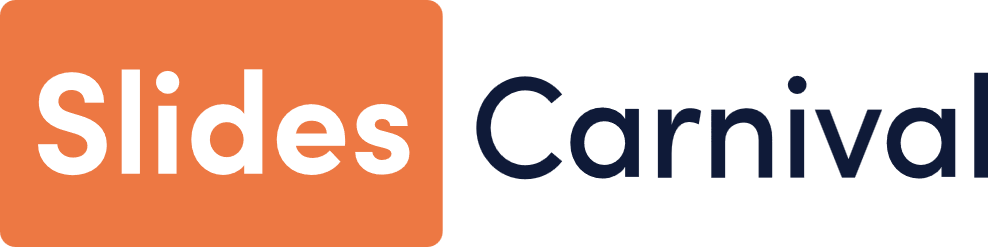 THIS PRESENTATION TEMPLATE IS FREE FOR EVERYONE TO USE THANKS TO THE FOLLOWING:
SLIDESCARNIVAL FOR THE PRESENTATION TEMPLATE
PEXELS FOR THE PHOTOS
HAPPY DESIGNING!